Anna Kin
Grupa Wyszehradzka jako przykład dobrosąsiedzkiej współpracy Europejczyków.
Co to jest 
 Grupa Wyszehradzka?
Grupa Wyszehradzka
Grupa Wyszehradzka ( tzw. V4). to  forma współpracy czterech państw : Polski, Czech, Słowacji, Węgier. Została utworzona w 1991 roku.  Głównym celem  Grupy  jest współpraca  w dążeniu do integracji  europejskiej.
Kiedy powstała Grupa Wyszehradzka?
Pierwsze spotkanie Grupy Wyszehradzkiej.
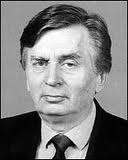 15 lutego 1991 r. prezydenci Polski  Lech Wałęsa, Czechosłowacji Václav Havel oraz premier Węgier József Antall spotkali się                     w Wyszehradzie-węgierskim mieście. Podpisali wtedy wspólną deklarację, która  określała cele i warunki  współpracy.
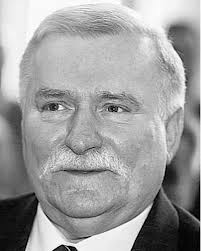 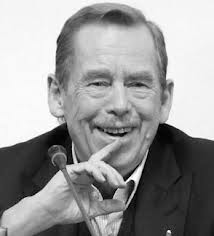 Dlaczego             w Wyszehradzie?
Wyszehrad (węg. Visegrád) jest malowniczym miasteczkiem położonym w największym zakolu Dunaju. Jak wynika z wiarygodnych przekazów źródłowych, jesienią 1335 roku właśnie tu odbył się międzynarodowy kongres , w trakcie którego władcy ówczesnych królestw środkowoeuropejskich porozumieli się w różnorakich kwestiach dotyczących ich państw.
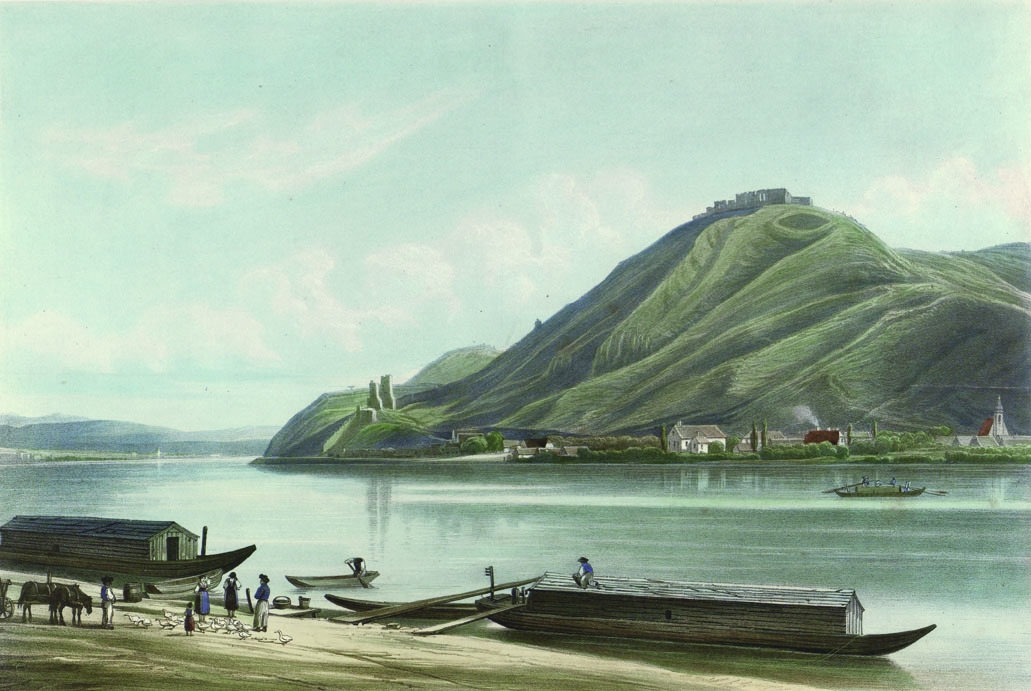 13-3-11
W XIV wieku  w Wyszehradzie      spotkali się władcy Polski, Czech                 i Węgier, czyli                                      Kazimierz Wielki                               Jan Luksemburski                                                                     oraz                                   Karol Robert                  Andegaweński.
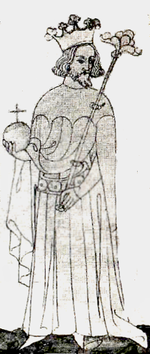 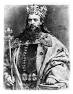 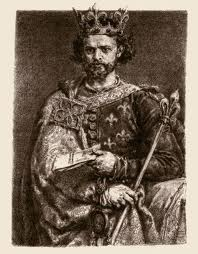 13-3-11
Porozumienia podjęte na   Zjeździe w Wyszehradzie
1335 rok- Kazimierz Wielki wykupuje od Jana Luksemburczyka jego uzurpowane prawa do korony polskiej.
1338 rok Kazimierz Wielki potwierdza prawa Andegawenów do tronu polskiego, w zamian za uznanie przez Węgry praw polskich do Rusi halicko-włodzimierskiej.

Tu ma swoje korzenie nazwa Grupy Wyszehradzkiej  oraz  początek współpracy…
13-3-11
W jakim celu powstała Grupa Wyszehradzka?
Deklaracja o współpracy wyznacza zasadnicze cele:
Pełne przywrócenie niezależności państwowej, demokracji i wolności,
Likwidację wszystkich istniejących społecznych, gospodarczych i duchowych przejawów systemu totalitarnego,
Budowę demokracji parlamentarnej, nowoczesnego państwa prawa,
Poszanowanie praw człowieka, i jego podstawowych wolności,
Stworzenie nowoczesnej gospodarki rynkowej,
Włączenie się w pełnym zakresie w europejski system polityczny, gospodarczy oraz system bezpieczeństwa           i prawodawstwa.
Na czym polega współpraca między państwami Grupy Wyszehradzkiej?
Współpraca państw wyszehradzkich realizowana jest poprzez 
spotkania i konsultacje 
przeprowadzane na różnych szczeblach
 i w różnych formach...
13-3-11
A teraz czas na przedstawienie przykładów dobrosąsiedzkiej współpracy między państwami V4- czyli spotkania         i działania członków Grupy Wyszehradzkiej.
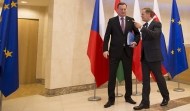 Współpraca V4    w sprawach gospodarczych.
Wolny handel CEFTA
21 grudnia 1992 roku Grupa Wyszehradzka podpisała umowę                         o wolnym handlu (Central European Free Trade Agreement CEFTA). CEFTA przyczyniła się do wzrostu gospodarczego w krajach V4.
Spotkanie przedstawicieli         Banków Narodowych.
2-3 listopada       1995 roku                     w Starym Smokowcu spotkali się przedstawiciele banków narodowych          w sprawie zastosowania nowego prawa wymiany walut.
Spotkanie w Pradze.
3-4 lutego 2006 roku w Pradze prezydenci państw Grupy Wyszehradzkiej  spotkali się i podpisali deklarację              w sprawie uwolnienia rynku pracy.
Spotkanie prezydentów V4.
11-12 września 2009 roku w Sopocie  spotkali się prezydenci V4. To wydarzenie poświęcili kryzysowi ekonomicznemu, współpracy energetycznej i poszerzeniu UE.                                                                    	W pierwszym dniu spotkania  przepłynęli wojskowym statkiem do Gdańska. Tam złożyli kwiaty pod pomnikiem Poległych Stoczniowców. Wieczorem odbył się koncert                   w Katedrze Oliwskiej. 				Drugiego dnia miało miejsce oficjalne powitanie na skwerze Kościuszki w Gdyni. Zostały odegrane hymny narodowe wszystkich uczestników spotkania. Goście zwiedzili  O.R.P  Błyskawica. Do spotkania dołączył prezydent Słowenii.
20-lecie Grupy Wyszehradzkiej.
Z okazji 20-lecia Grupy Wyszehradzkiej premierzy Polski, Czech, Węgier i Słowacji podpisali 15 lutego 2011 roku               w Bratysławie deklarację, która podsumowuje wszystkie działania grupy                        i precyzuje zadania stojące przed nią.                                                                  W drugiej części spotkania premierzy państw Grupy Wyszehradzkiej  rozmawiali  z szefami rządów Niemiec, Austrii       i Ukrainy m.in.                      o współpracy energetycznej oraz unijnych zamiarach Ukrainy.
Współpraca V4    w dziedzinie edukacji.
Spotkanie ministrów edukacji.
11 lutego 1993 roku w Ołomuńcu odbyło się spotkanie ministrów edukacji. Rozmawiali przede wszystkim                    o edukacji do obywatelstwa                i polityce systemu edukacyjnego.
Współpraca V4    w dziedzinie bezpieczeństwa.
Spotkanie w Czechach tzw. bez krawatów.
W Karlovych Varach (Czechy) w piątek 13 października 2000 roku  spotkali się premierzy państw Grupy Wyszehradzkiej: Czech, Polski, Słowacji                    i Węgier.  Z nieoficjalnych źródeł wiadomo, że rozmawiali  m.in. o postępie rozmów dotyczących członkostwa swoich krajów    w Unii Europejskiej. Zajęli się także m.in. sytuacją w Jugosławii i na Półwyspie Bałkańskim oraz omówieniem  rozdzielenia środków tworzących Fundusz Wyszehradzki.
Spotkanie ministrów obrony.
7 stycznia 1994 roku w Warszawie odbyło się spotkanie ministrów obrony. Porozmawiali  oni            o stanowiskach przed szczytem NATO. Ustalili działania, które trzeba podjąć, by stać się pełnym członkiem NATO. Uzgodnili, że chcą obietnicy pełnego członkostwa.
Spotkanie ministrów obrony.
27-28 września 1996roku w Gdyni odbyło się spotkanie ministrów obrony. Rozmawiali na temat bezpieczeństwa europejskiego,                   poszerzenia NATO i na temat restrukturyzacji armii. Wymienili doświadczenia                 z programu partnerstwa dla pokoju.
Spotkanie premierów V4.
9-10 grudnia 2007 roku w Ostrawie spotkali się premierzy V4  i premier Słowenii. Podsumowali prezydencję Czech w V4, omówili konflikt  w Kosowie, wyrazili wsparcie wysiłków integracyjnych krajów Bałkanów Zachodnich. Docenili poszerzenie strefy Schengen. Rozmawiali                  o bezpieczeństwie energetycznym. Uzgodnili, że będą pomagać dostać się do UE nowym kandydatom.
Spotkanie przedstawicieli       Czerwonego Krzyża.
14-16 lutego    1997 roku                       w  Warszawie spotkali się przedstawiciele Czerwonego Krzyża. Ocenili wyniki współpracy                  w obszarze rozwoju poszczególnych instytucji                       i przygotowań do operacji kryzysowej.
Spotkanie Grupy Wyszehradzkiej            w Wiśle.
O rozwoju   bezpieczeństwa                 i obrony UE rozmawiali  w sobotę         i niedzielę 12-13 stycznia 2013 roku                   w Wiśle przedstawiciele państw Grupy Wyszehradzkiej - poinformowało BBN.      W sesji podsumowującej udział wziął prezydent Bronisław Komorowski.
Współpraca Grupy Wyszehradzkiej   w dziedzinie infrastruktury.
Spotkanie premierów                       w Bratysławie.
15 lutego 2011 roku w Bratysławie spotkali się premierzy V4. Uczestnicy postanowili promować szybki  rozwój infrastruktury transportowej V4 , rozwój czterech swobód. Uzgodnili, że  będą wspierać państwa, które chcą przystąpić do UE lub NATO. Chcą wzmocnienia więzów Euro-Atlantyckich i większej współpracy między UE i NATO. Mają na celu zapewnienie większego bezpieczeństwa swoim obywatelom przez uczestnictwo w międzynarodowych projektach zwalczania terroryzmu, przemytu narkotyków i ludzi, nielegalnej migracji, ekstremizmu i innych zagrożeń bezpieczeństwa.
Współpraca nie zawsze
 układała się idealnie...
Osłabienie współpracy V4.
W 1993 roku współpraca państw Grupy Wyszehradzkiej zaczęła zamierać nie udawało osiągnąć założonych celów jakim były przystąpienie do UE i NATO. 



	W 1997 roku  sytuacja się zmienia, ponieważ Czechy, Polska            i Węgry otrzymują zapewnienie  prezydenta Billa Clintona o przyłączeniu tych państw do NATO. 
	W 1997 roku rozpoczęły się również rozmowy w sprawie przystąpienia  Polski, Czech, Węgier do UE.  W powyższych dyskusjach nie brała udziału Słowacja.
Mimo trudności udaje się przezwyciężyć kryzys.
13-3-11
Deklaracja o odnowieniu współpracy V4.
21 października   1998 roku w Budapeszcie bez udziału prezydenta Słowacji pozostali podpisali deklarację o odnowieniu współpracy.
Spotkanie w  Bratysławie.
14 maja 1999 roku odbywa się spotkanie premierów oraz ministrów spraw zagranicznych państw Grupy Wyszehradzkiej. Premierzy zapowiadają odnowienie obumarłej współpracy. Ustalono główne dziedziny współpracy czterech państw, są to:
Polityka zagraniczna i wewnętrzna
Edukacja
Kultura
Infrastruktura
Współpraca transgraniczna
Ponadto wprowadzono
roczną prezydencję:
-odtąd spotkania szefów rządów państw V4 odbywają się w państwie, które obejmuje prezydencję w Grupie; ustalono roczną prezydencję; każdą prezydencję zamyka szczyt premierów, na którym podsumowuje się działania i wyznacza nowe cele.
13-3-11
Kryzys zażegnany 
i …
osiągnięto dwa zasadnicze cele współpracy!
13-3-11
Dwa  cele V4 osiągnięte!
1.

Węgry, Czechy, Polska dołączyły  w 1999 do Paktu Północnoatlantyckiego( NATO). W 2004 roku do NATO przyłącza czwarte państwo V4 Słowacja.




W 2004 roku Wszystkim państwom Grupy Wyszehradzkiej udaje się osiągnąć drugi cel jakim jest przystąpienie do Unii Europejskiej. 

Dzięki temu, że nasze państwa współpracują w ramach V4  mamy silny głos na forum UE             i NATO.
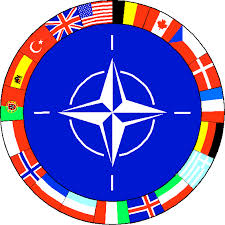 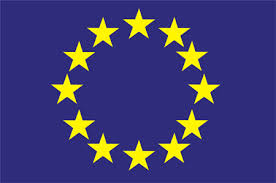 13-3-11
Czy Grupa Wyszehradzka posiada instytucje?
Międzynarodowy Fundusz                    Wyszehradzki.
W 2000 roku powołany został  Międzynarodowy Fundusz  Wyszehradzki                                                               z siedzibą                                     w Bratysławie. Jego zadaniem jest wspieranie finansowe współpracy kulturalnej, wymian  młodzieży, współpracy                                          w dziedzinie edukacji.	 	Działania współfinansowane przez Fundusz Wyszehradzki rzadko trafiają na pierwsze strony gazet mimo to są bardzo ważne, ponieważ zwiększają wiedzę państw V4 o sobie nawzajem.
	Podczas organizowanych wykładów, festiwali, letnich uniwersytetów, spotkań, koncertów Polacy, Czesi, Węgry i Słowacy poznają swoją kulturę i historię.
Ponadto w krajach Wyszehradzkich 
rozwija się wiele 
Interesujących inicjatyw....




Na przykład...
13-3-11
Wyszehradzki festiwal akademii muzycznych.
Projekt „Wyszehradzki Festiwal Akademii Muzycznych” otrzymał dofinansowanie Międzynarodowego Funduszu Wyszehradzkiego. Jest to część  Europejskiego Festiwalu Akademii Muzycznych. Festiwal trwa 5 dni. Wyszehradzka część Festiwalu Akademii Muzycznych składa się z 3 elementów:- artystycznych występów studentów                              i profesorów, reprezentujących swoje uczelnie z Polski, Słowacji, Czech i Węgier,- paneli dyskusyjnych poświęconych muzyce klasycznej i szkolnictwu muzycznemu w Europie.
VI Jarmark Świąteczny na św. Jakuba.
W dniach 25-30 lipca 2011 roku w kętrzyńskim zamku odbywał się Jarmark Średniowieczny. W jego ramach odbywały się warsztaty, widowiska, pokazy itp. . Dużym powodzeniem cieszyły się pokazy walk rycerskich                    w wykonaniu grupy Arany Turul z Węgier             i występy teatru kukiełkowego „Divadlo v kufri”. Warsztaty i prezentacje artystów dofinansowane były z budżetu Miasta Kętrzyn oraz z programu „Workshops of tradition – music and handicraft in Ketrzyn’s Castle” finansowanego przez Internationale Visegrad Fund.
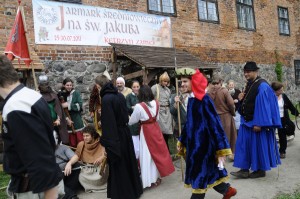 Animacja krajów V4.
ANIMA Festival, którego najnowsza edycja odbędzie się od 8 do 17 lutego w Brukseli, to jedna z największych europejskich prezentacji filmów animowanych dla dzieci        i dorosłych. W tym roku jednym z bloków tematycznych będzie przegląd pt. „W sercu Europy’’. Kino animowane Grupy Wyszehradzkiej”, w czasie którego zostaną pokazane współczesne filmy z Polski, Czech, Węgier           i Słowacji.
Grupa Wyszehradzka chce współpracować     z nowymi państwami.
Z ostatniej chwili !
6 marca 2013 roku  w Warszawie spotkali się premierzy państw Grupy Wyszehradzkej, kanclerz Niemiec oraz prezydent Francji. To pierwsze spotkanie Grupy Wyszehradzkiej w tak dużym składzie. Uczestnicy spotkania chcą współpracować       w dziedzinie polityki obronnej. Politycy rozmawiali o reformach  w UE.
Kto obejmuje prezydencję        w Grupie Wyszehradzkiej?
Prezydencja Polski w V4.
Polska objęła prezydencję w Grupie Wyszehradzkiej (lipiec 2012- czerwiec 2013rok).
Główne cele jakie stawia przed sobą:
-umacnianie pozycji naszych krajów na forum międzynarodowym,
-Poprawa infrastruktury w celu lepszej komunikacji między członkami Grupy Wyszehradzkiej,
-Rozwój stosunków gospodarczych, kulturalnych                              i naukowych,
-Bezpieczeństwo energetyczne,
-Włączanie innych państw do współpracy w ramach „V4+”
Na podsumowanie polskiej prezydencji musimy jeszcze trochę poczekać, ale …



już dziś możemy stwierdzić:
13-3-11
Grupa Wyszehradzka jest potrzebna!
Członkowie państw Grupy Wyszehradzkiej pokazali, że nawet po kryzysie w ich współpracy potrafili ją odbudować i stała się ona silniejsza. Udało się im osiągnąć wiele zamierzonych celów. Miejmy nadzieję, że współpraca będzie trwać nadal i Grupa Wyszehradzka będzie się powiększać.
Źródła:
-http://www.visegradgroup.eu/
-http://www.msz.gov.pl/pl/polityka_zagraniczna/europa/grupa_wyszehradzka
-http://pl.wikipedia.org/wiki/Grupa_Wyszehradzka
-http://wiadomosci.wp.pl/kat,1339,title,Karlove-Vary-spotkanie-premierow-bez-krawatow,wid,82017,wiadomosc.html?ticaid=110156
-http://www.tvn24.pl/wiadomosci-z-kraju,3/grupa-wyszehradzka-w-wisle-o-bezpieczenstwie-ue,299915.html
-http://tvp.info/informacje/swiat/deklaracja-na-20lecie-grupy-wyszehradzkiej/3980164
-http://www.muzeum.ketrzyn.pl/tag/fundusz-wyszehradzki/
-http://interpiano.pl/projekty_unijne-1382.htm
- Wach A., Znaczenie oraz rola Grupy Wyszehradzkiej w latach 1991 – 2007, [w:] Słupskie Studia Historyczne, nr 16, rok 2010, s. 217 – 227;
-Wyrozumski J., Historia Polski do roku  1505 , Warszawa 1998
-http://wyborcza.pl/51,75478,13517300.html?i=1
Dziękujemy!

Děkujeme!

Köszönjük!

Ďakujeme!
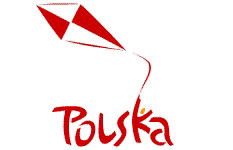 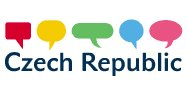 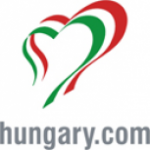 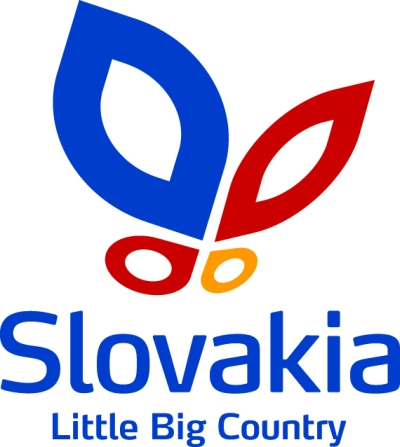 13-3-11